Amendment
Rebecca Ballard, JD, MA, CIP		May 13, 2021	
Director, Research Compliance
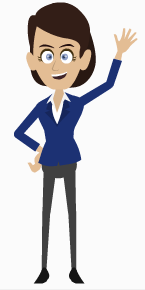 Welcome!

I’ll be guiding you through today’s course objectives.
How to submit an amendment in iRIS.
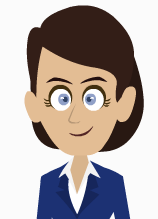 You will manage all your studies through the Study Assistant Workspace.
You will be taken to the Study Assistant Workspace once you login.
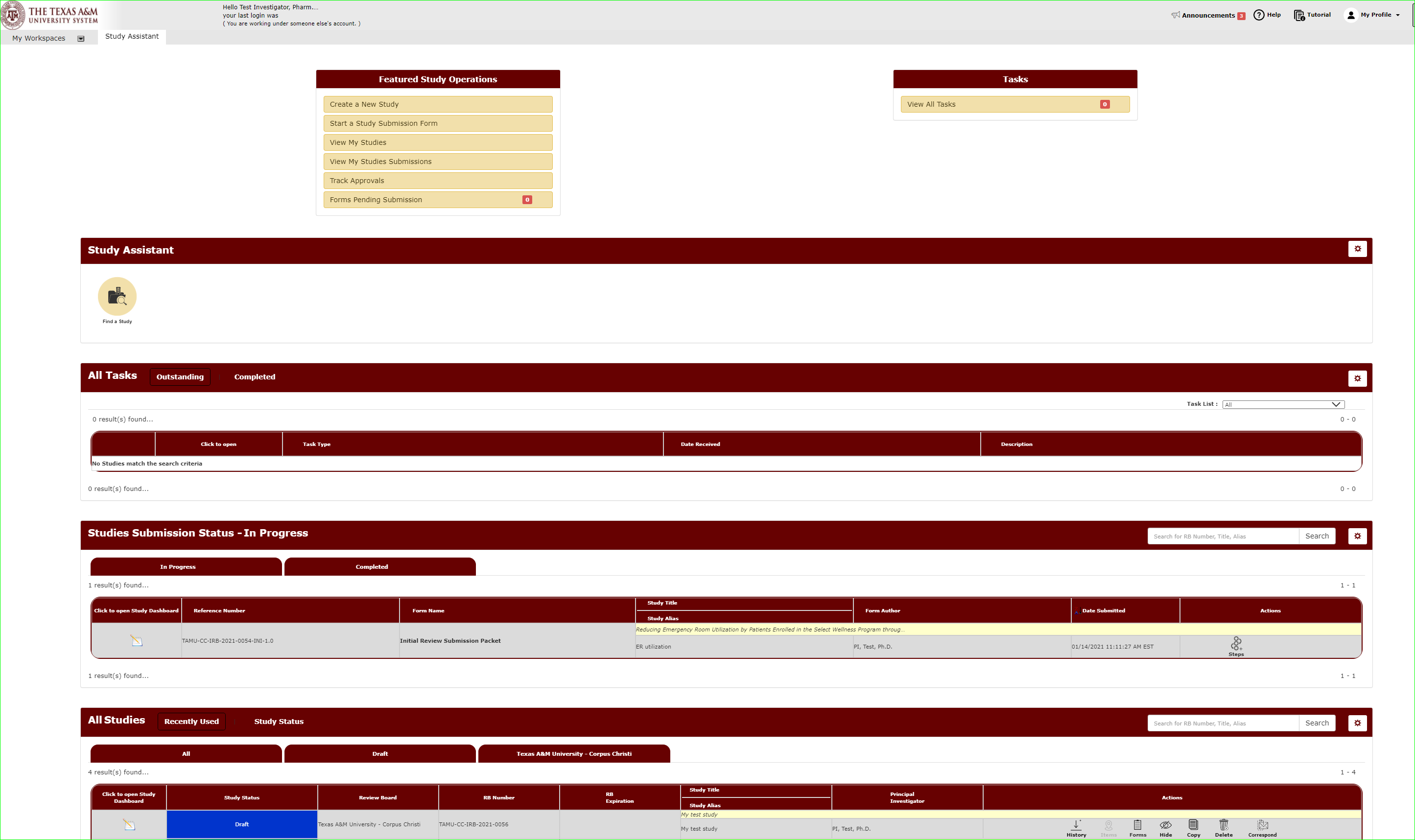 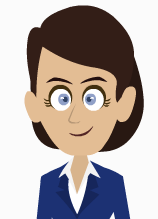 Locate the study you want to change.
You will be taken to the Study Assistant Workspace once you login.
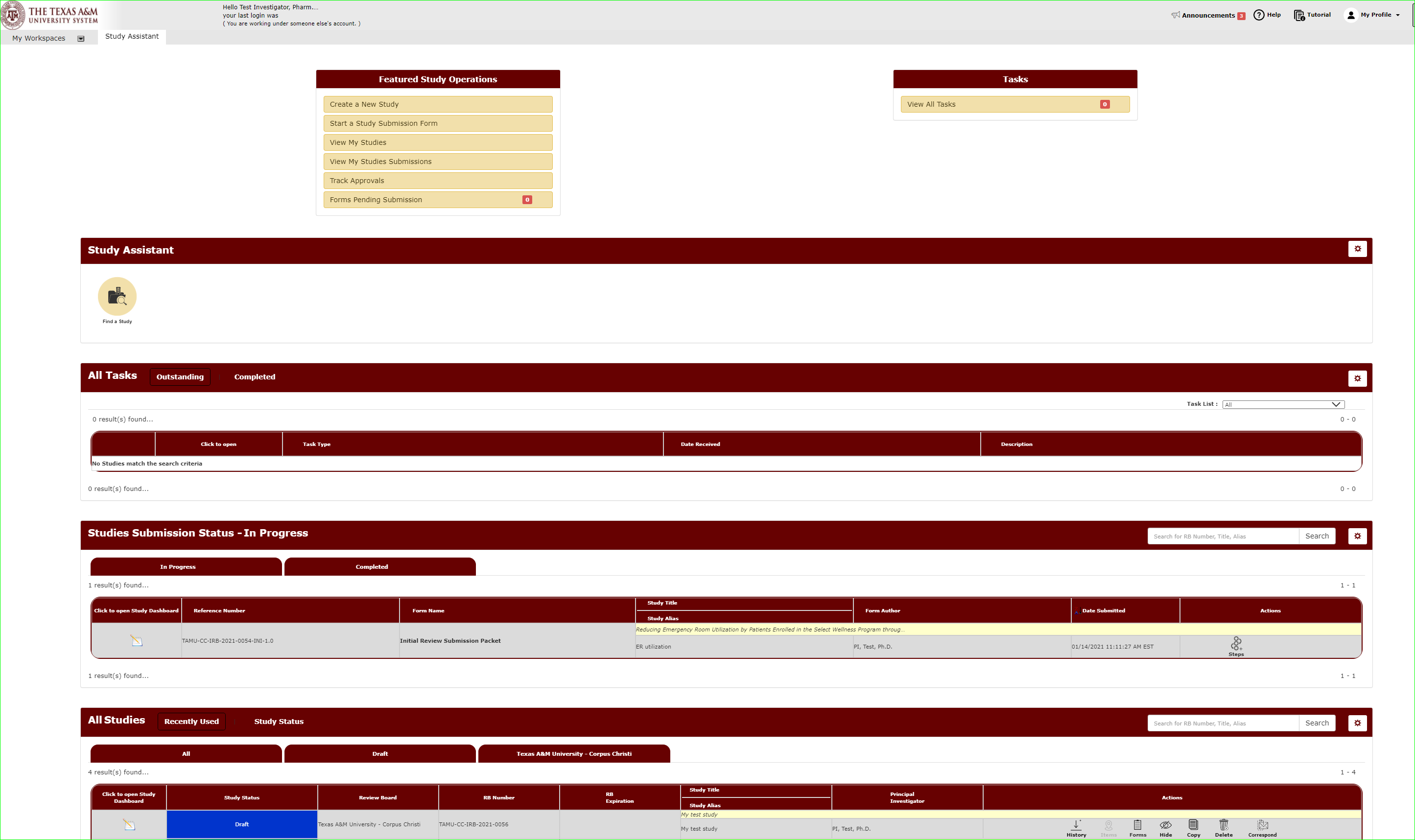 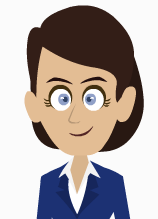 For studies with a study status as “Approved”, select under actions “Forms”.
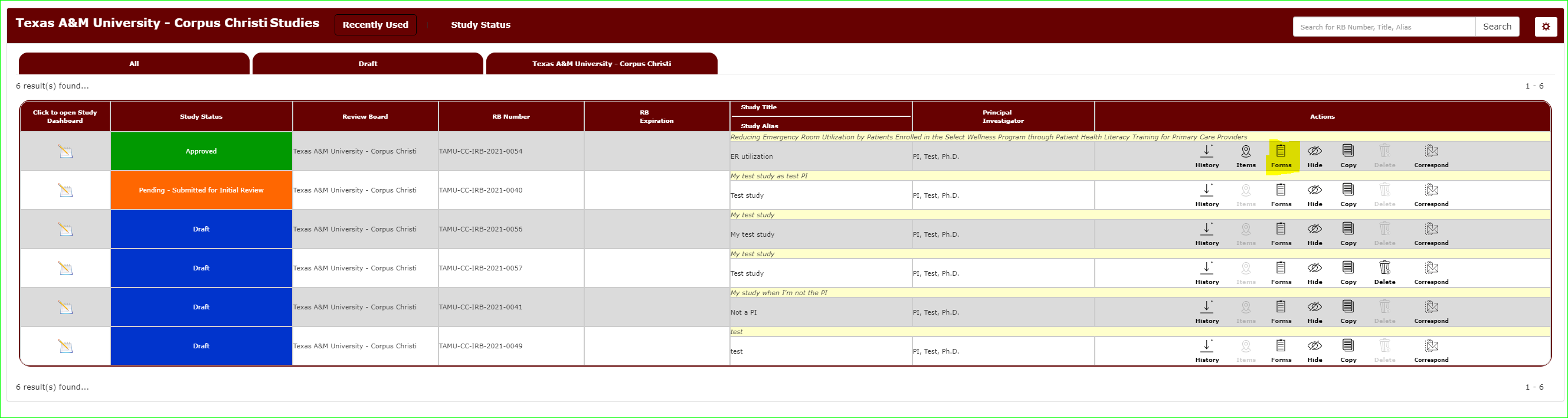 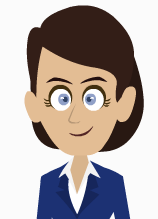 Locate the study you want to change.

Click next to IRB Amendment Form under Start a New Submission.
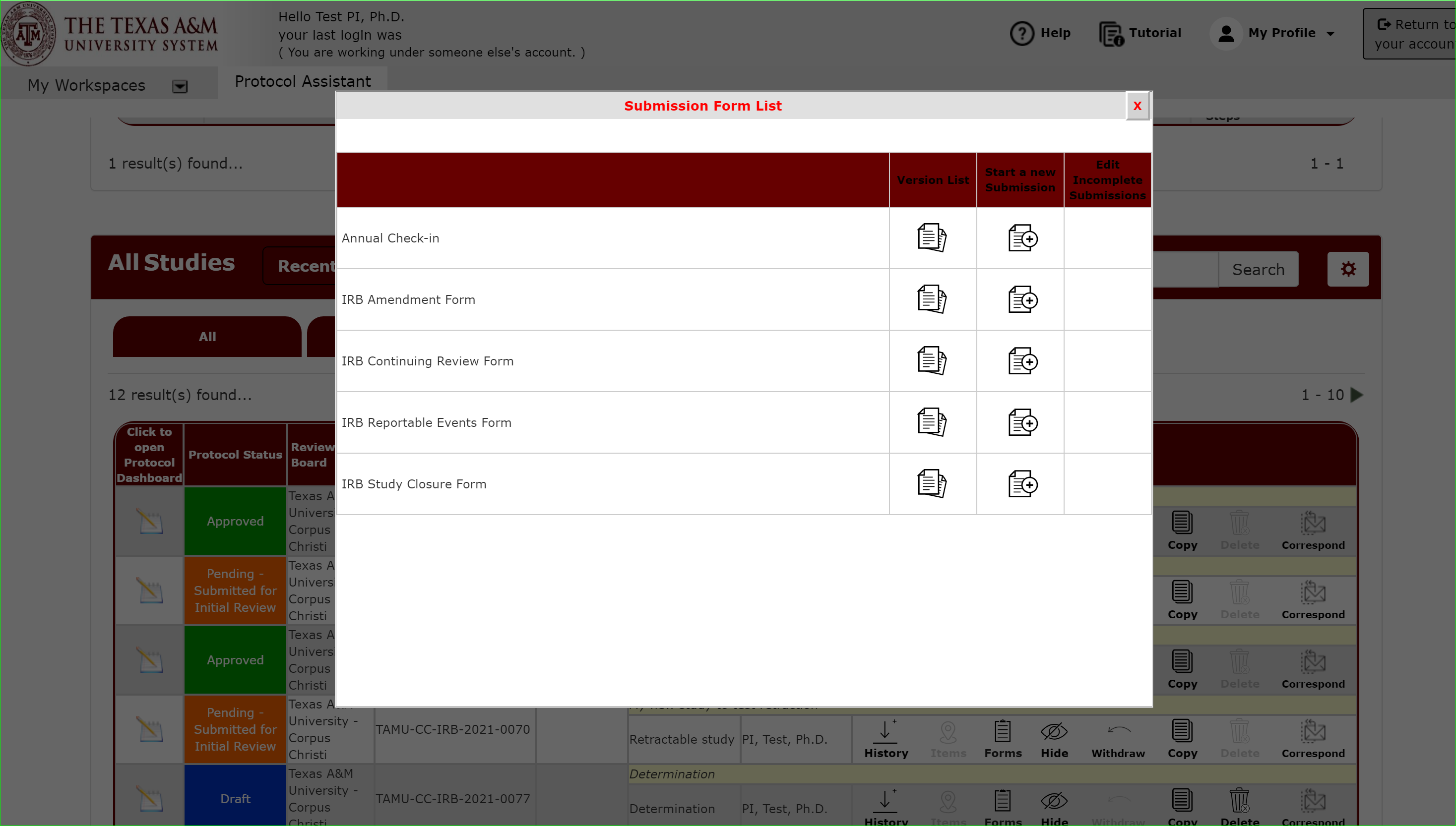 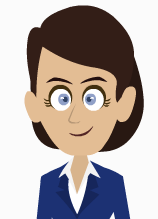 Amendment Form

You will be presented with the amendment form to tell us about the change you wish to make.
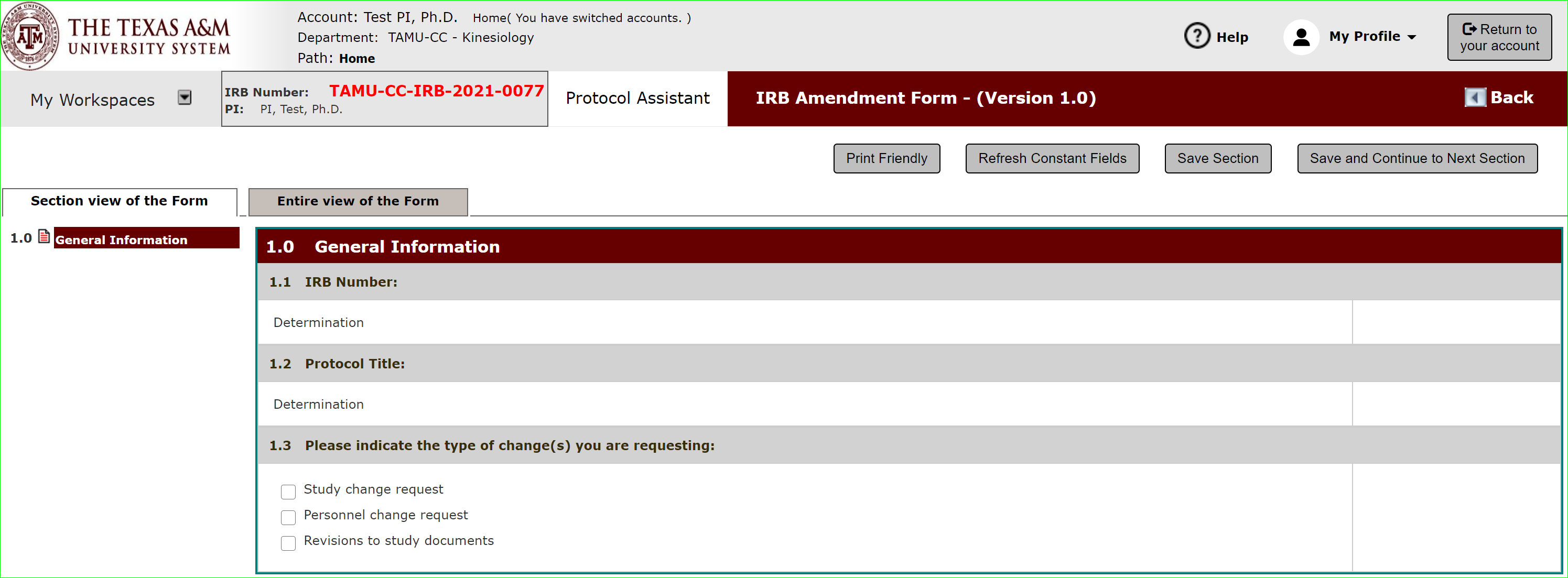 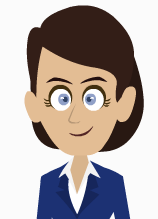 Amendment Form

You will be presented different questions based on the type of change you are performing
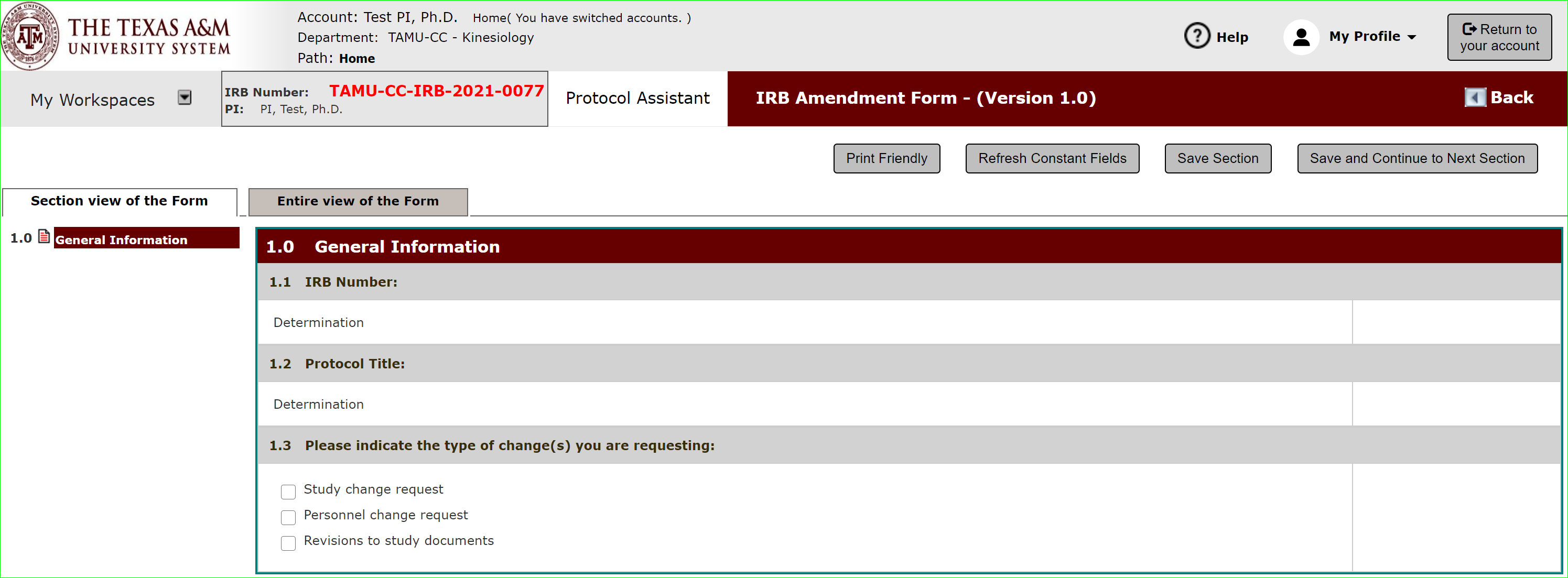 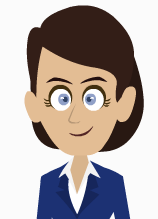 Making Changes

In the submission packet attachment section, is where you will attach the revised protocol and support documents.
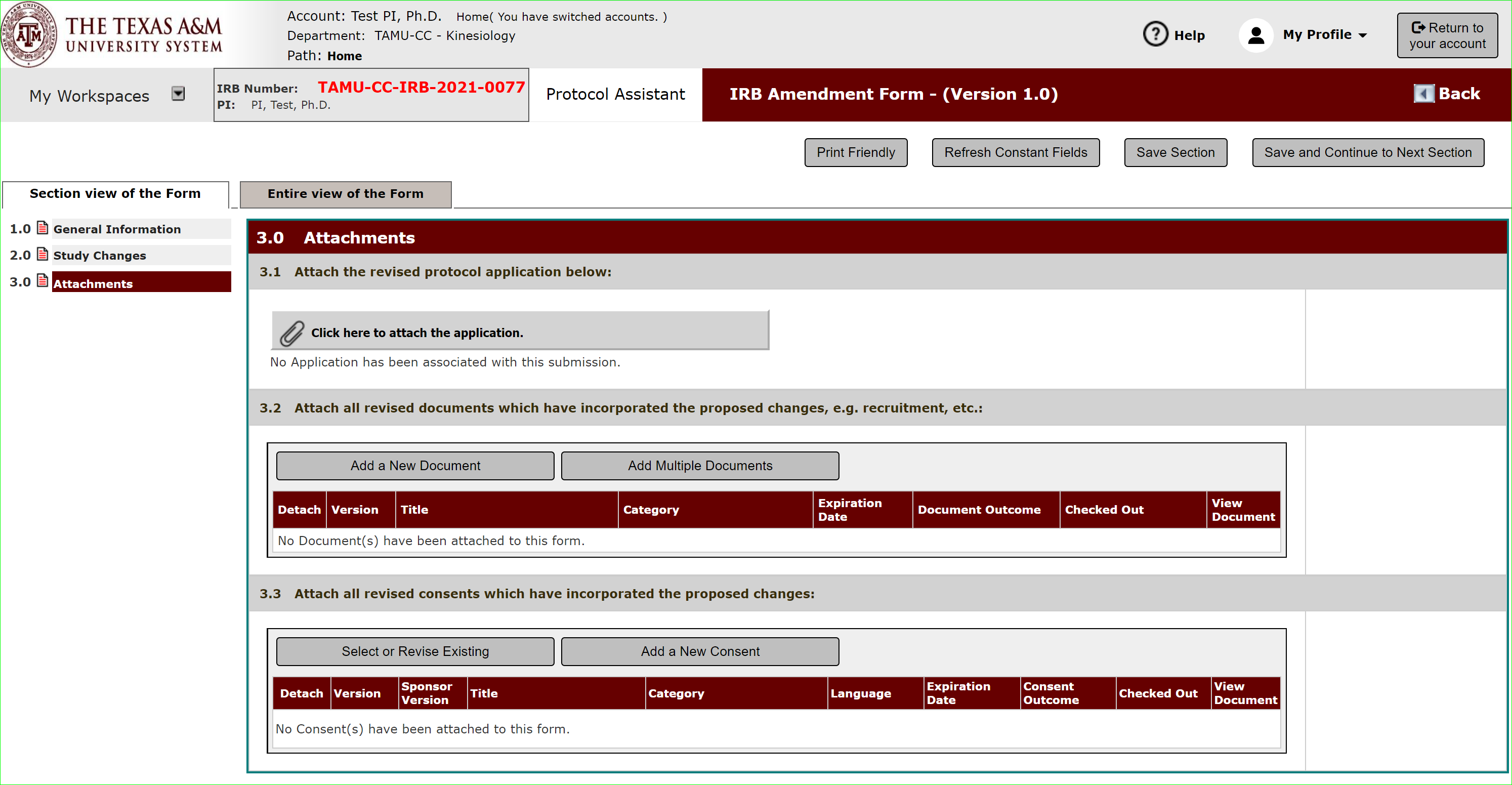 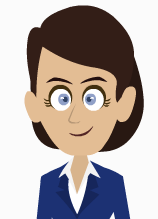 Making Changes: The Application

To edit your protocol, click under the revised protocol application section.
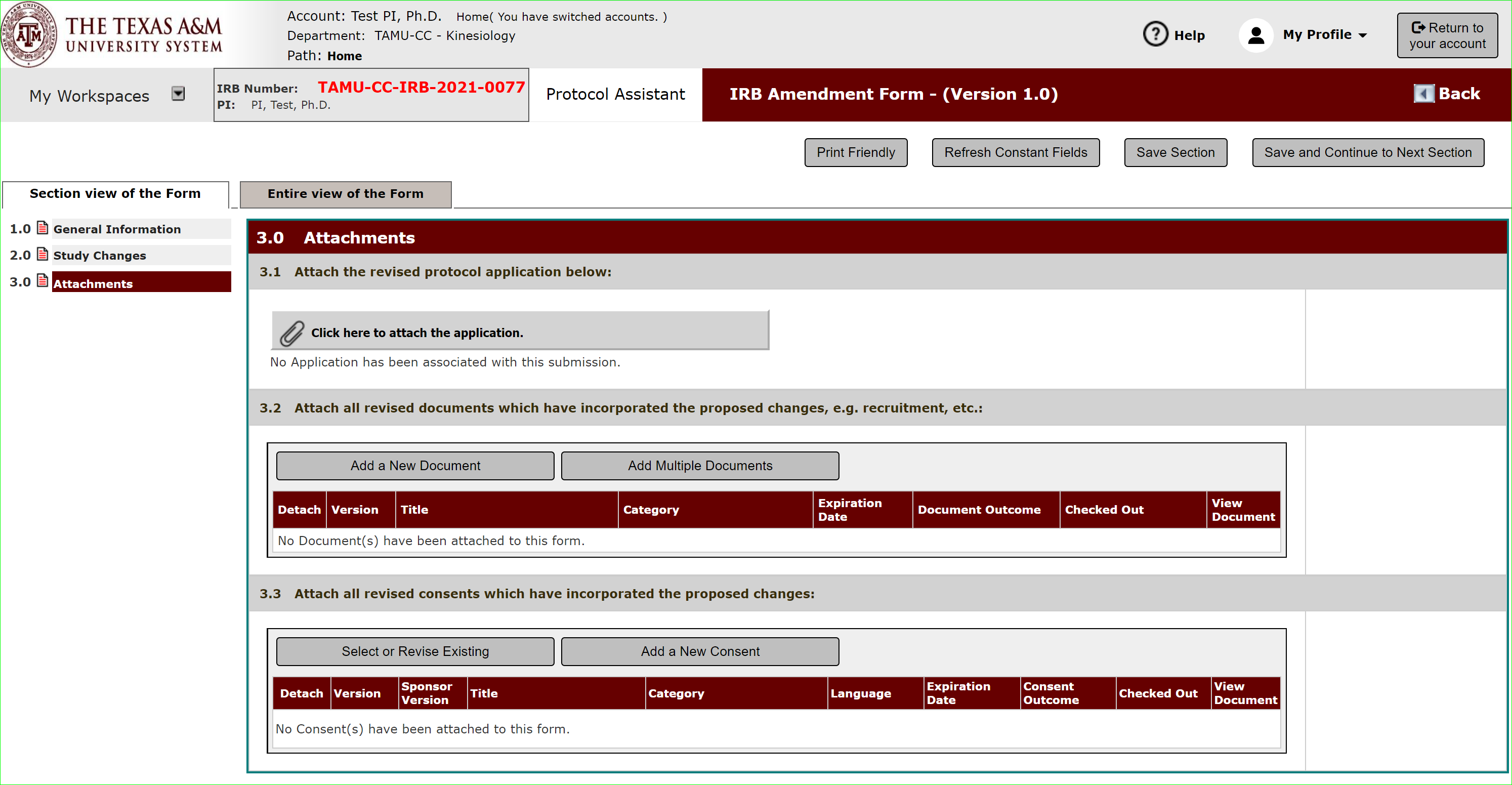 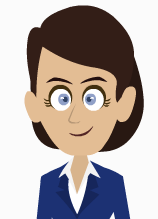 Making Changes: The Application

This will show the latest version of your IRB application.
Click “Add Revision”.
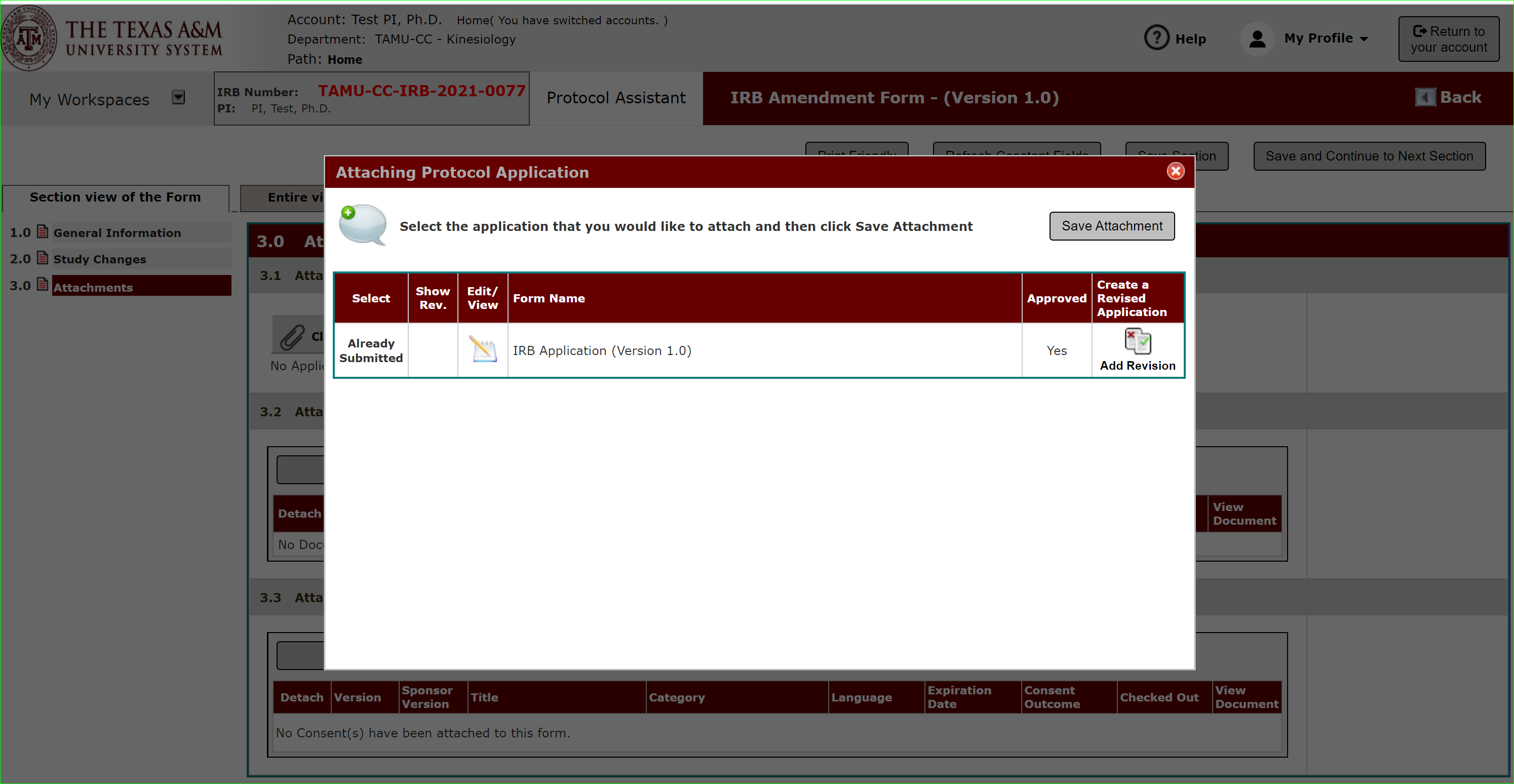 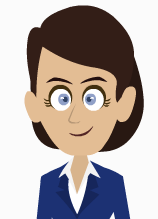 Making Changes: The Application

Click Confirm.
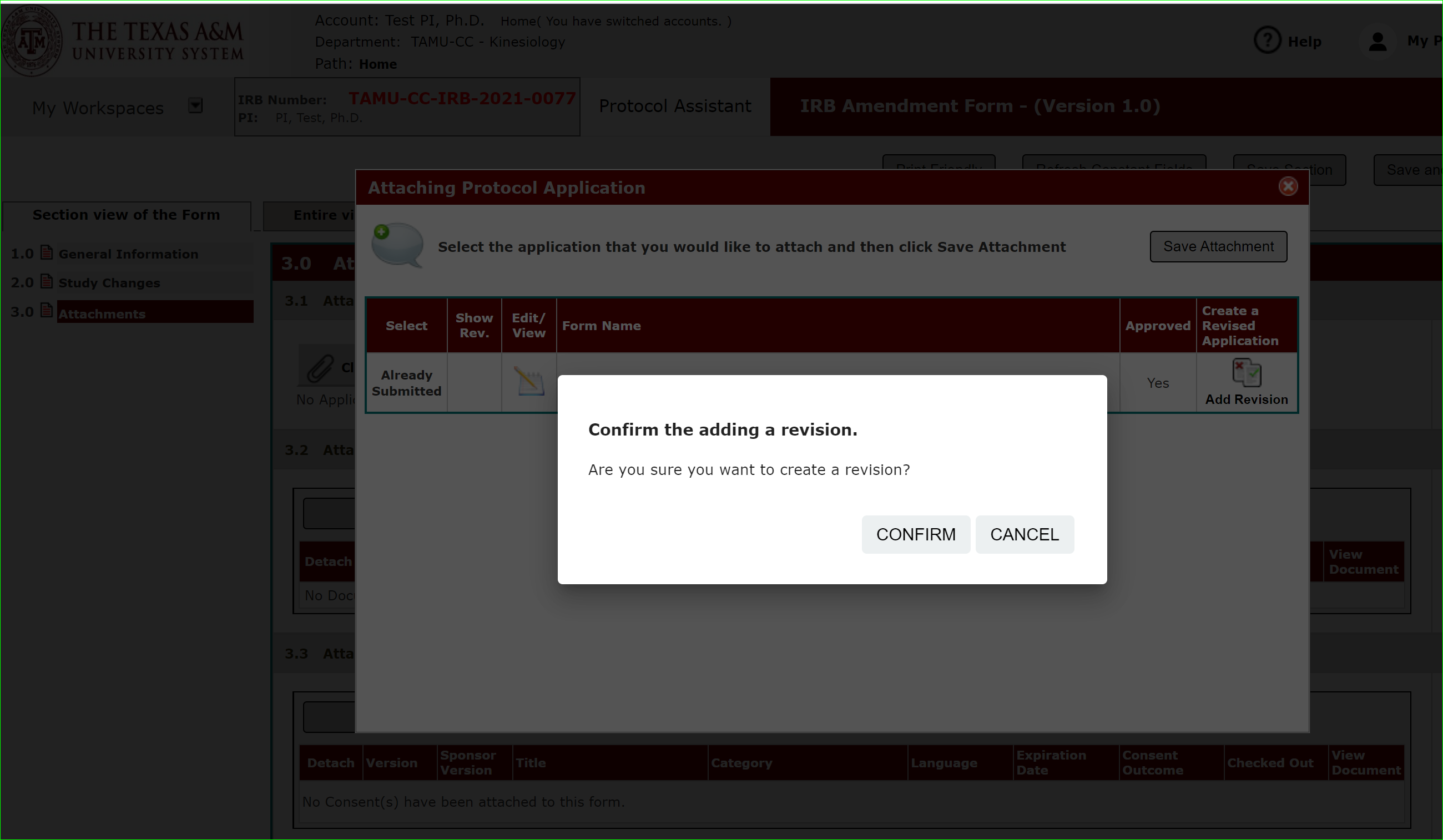 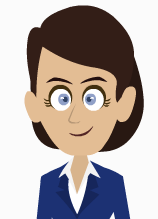 Making Changes: The Application

This will create a new version of your IRB application that is editable.
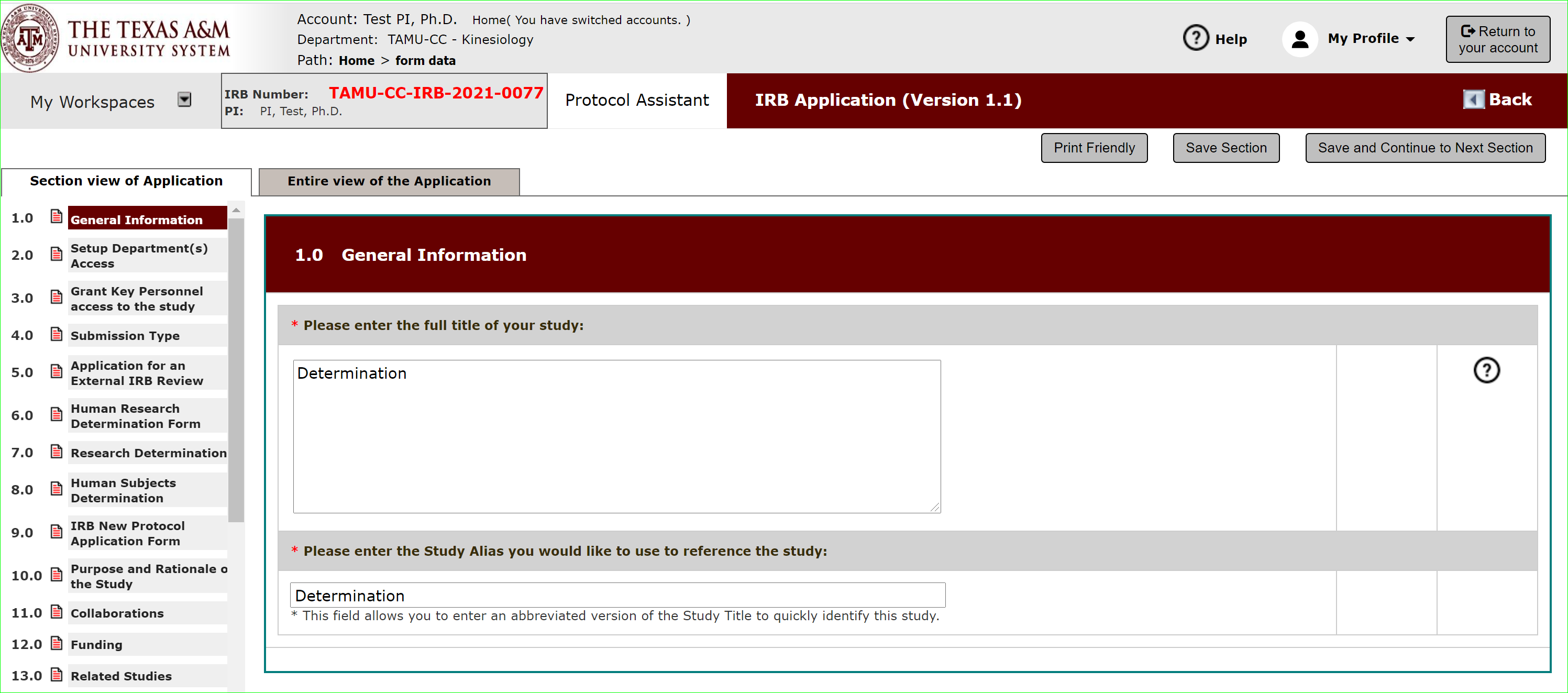 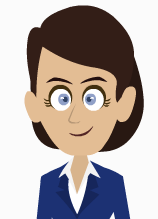 Making Changes: The Application

Click through the application and make the changes to the questions needed for your amendment.
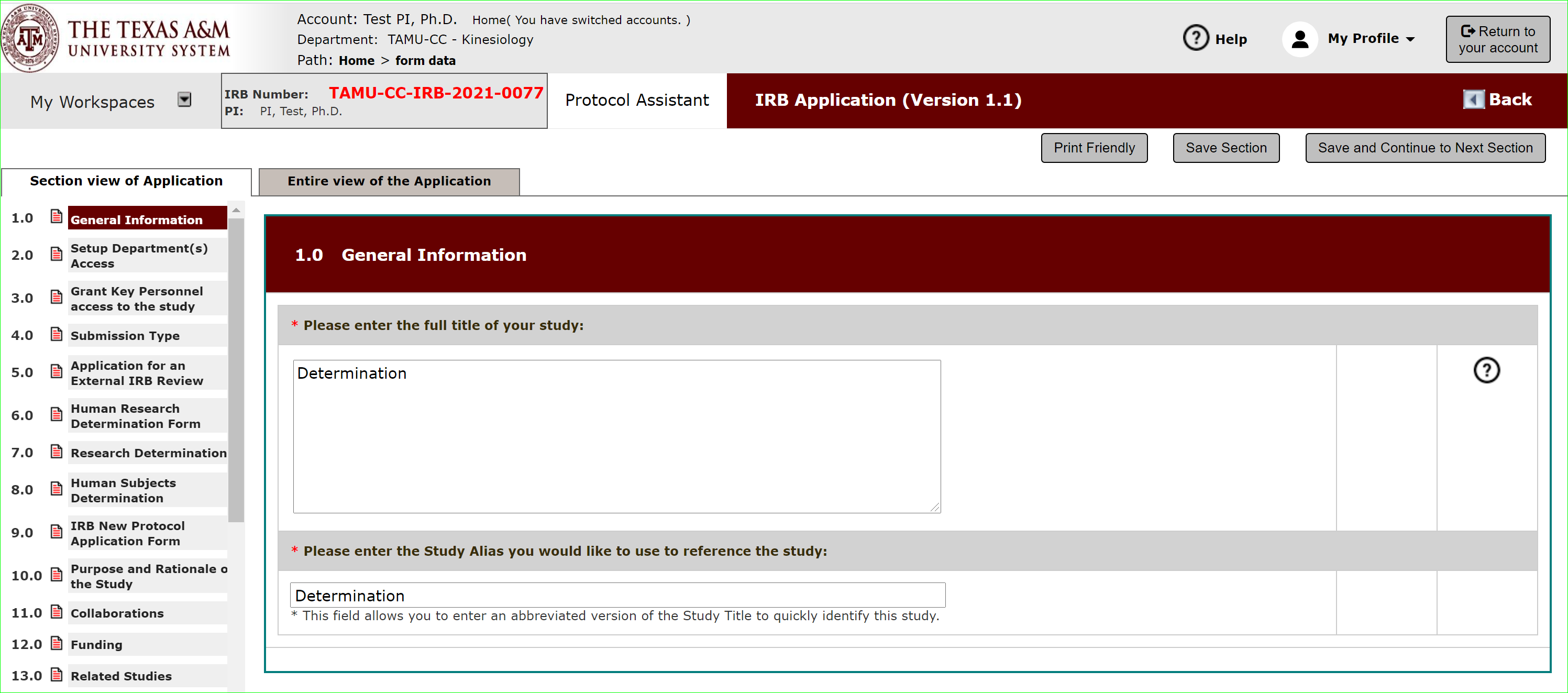 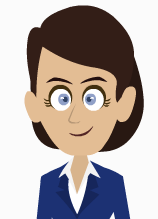 Making Changes: The Application

Save and continue the application and you will be returned to the attachment section of your amendment form.
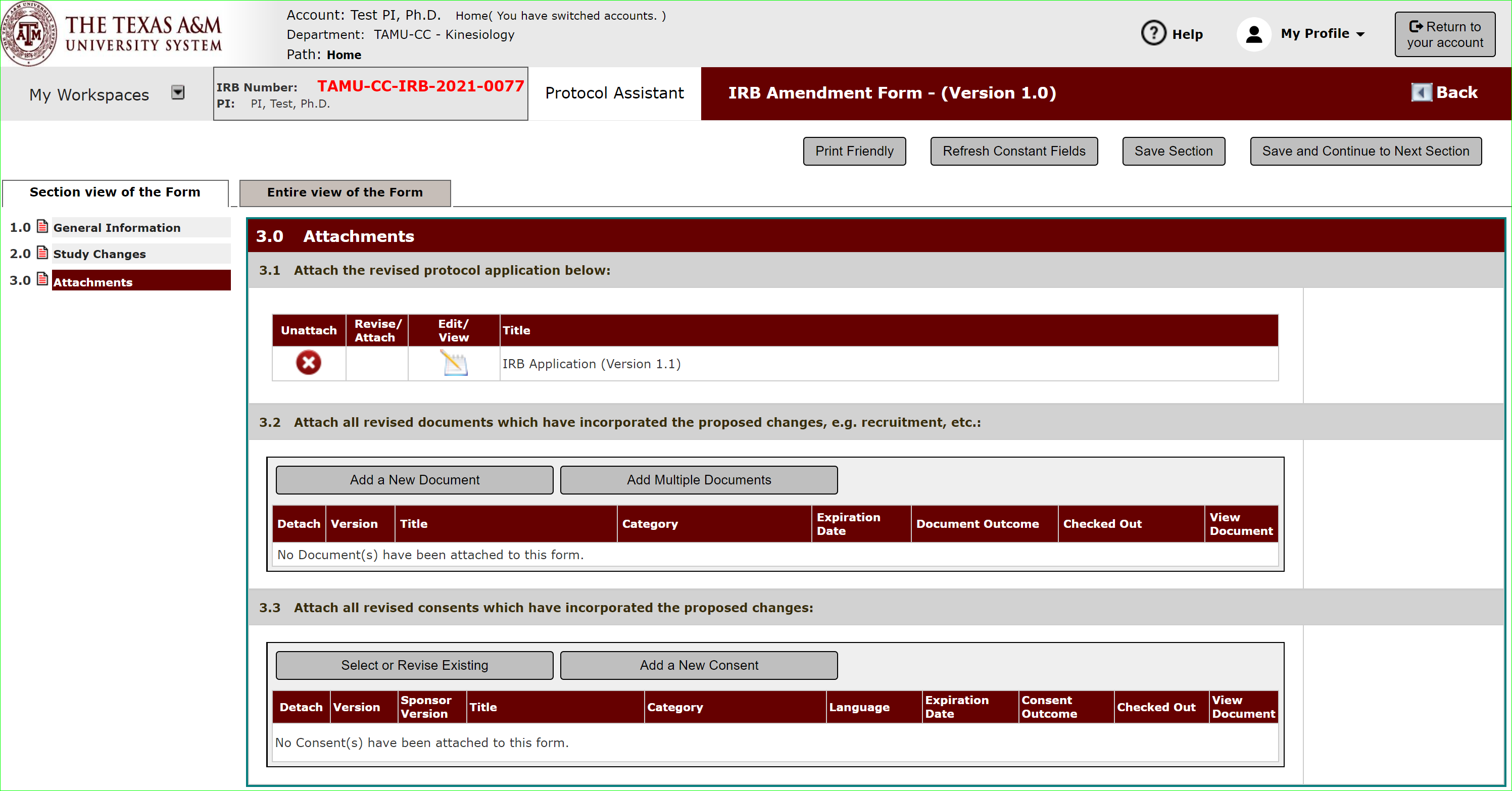 The application version is changed from 1.0 to 1.1.
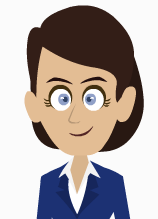 Making Changes: Adding New Supporting Documents

In 3.2 click Add a New Document if you need to add new documents not previously submitted.
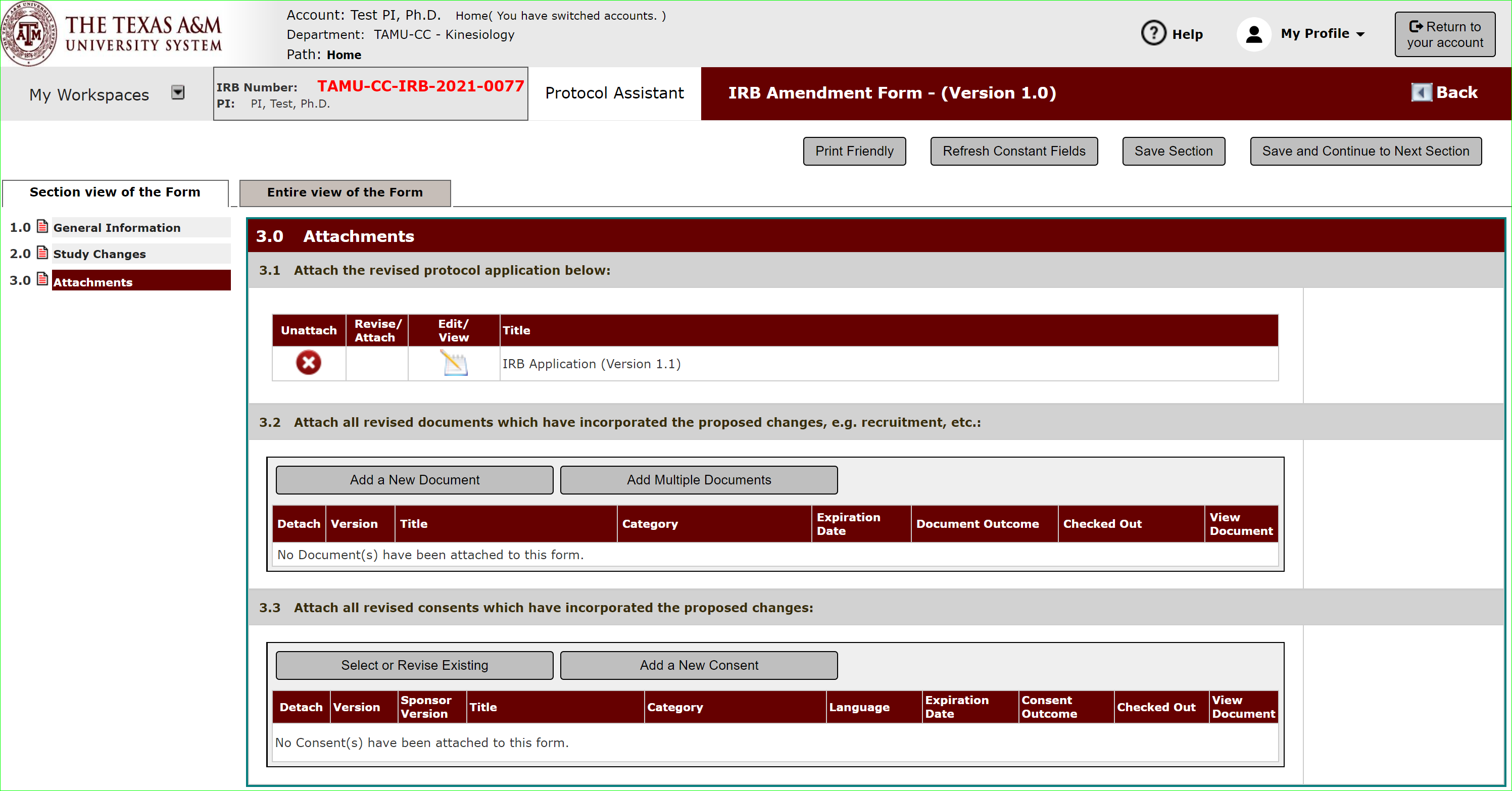 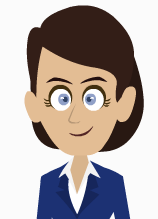 Making Changes: Revising Existing Supporting Documents

In 3.2 click Select or Revise Existing to revise a previously submitted Document.
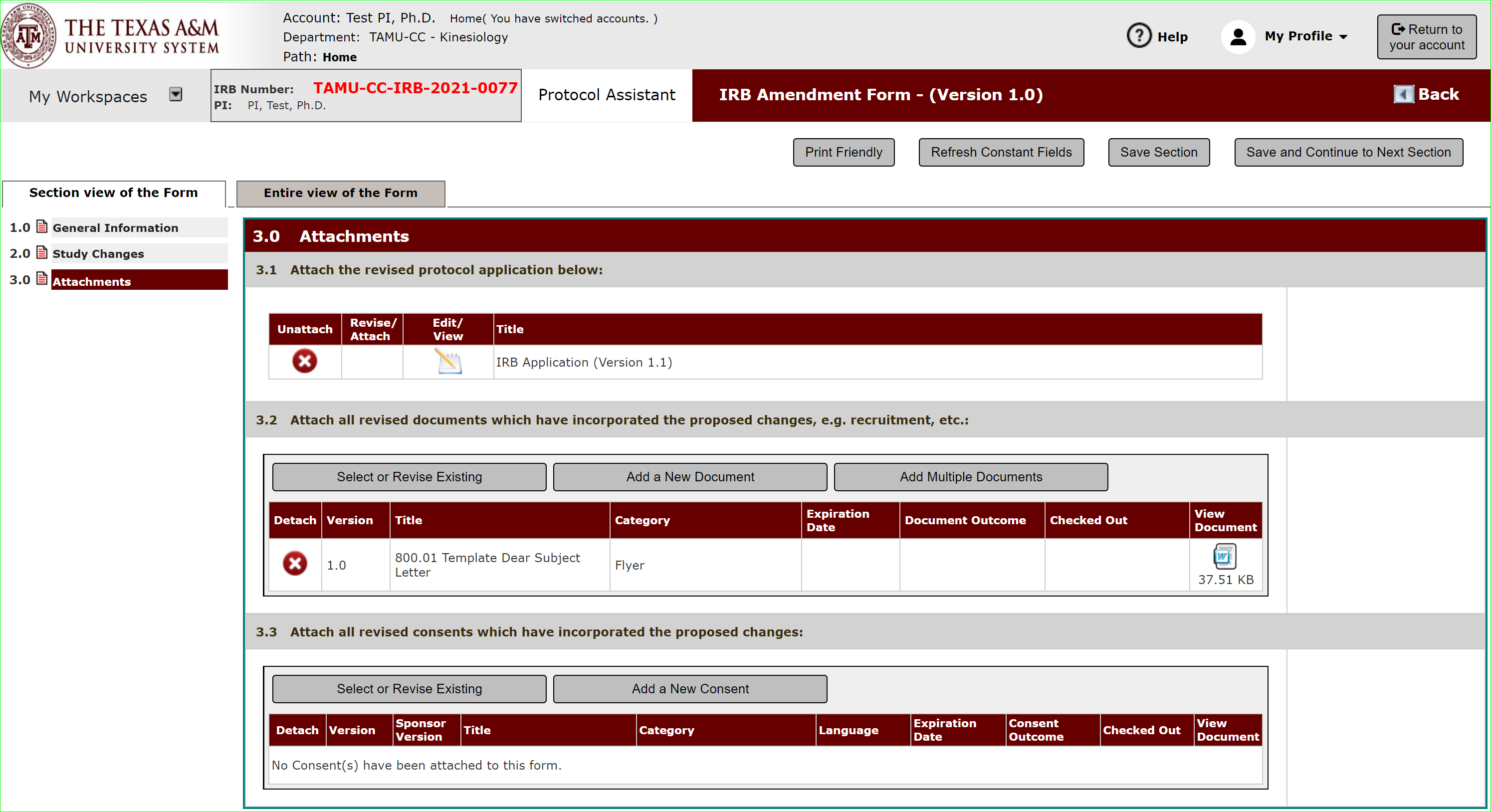 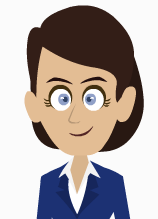 Making Changes: Revising Existing Supporting Documents

Click “Create Revision” to create a new version of this document to revise.
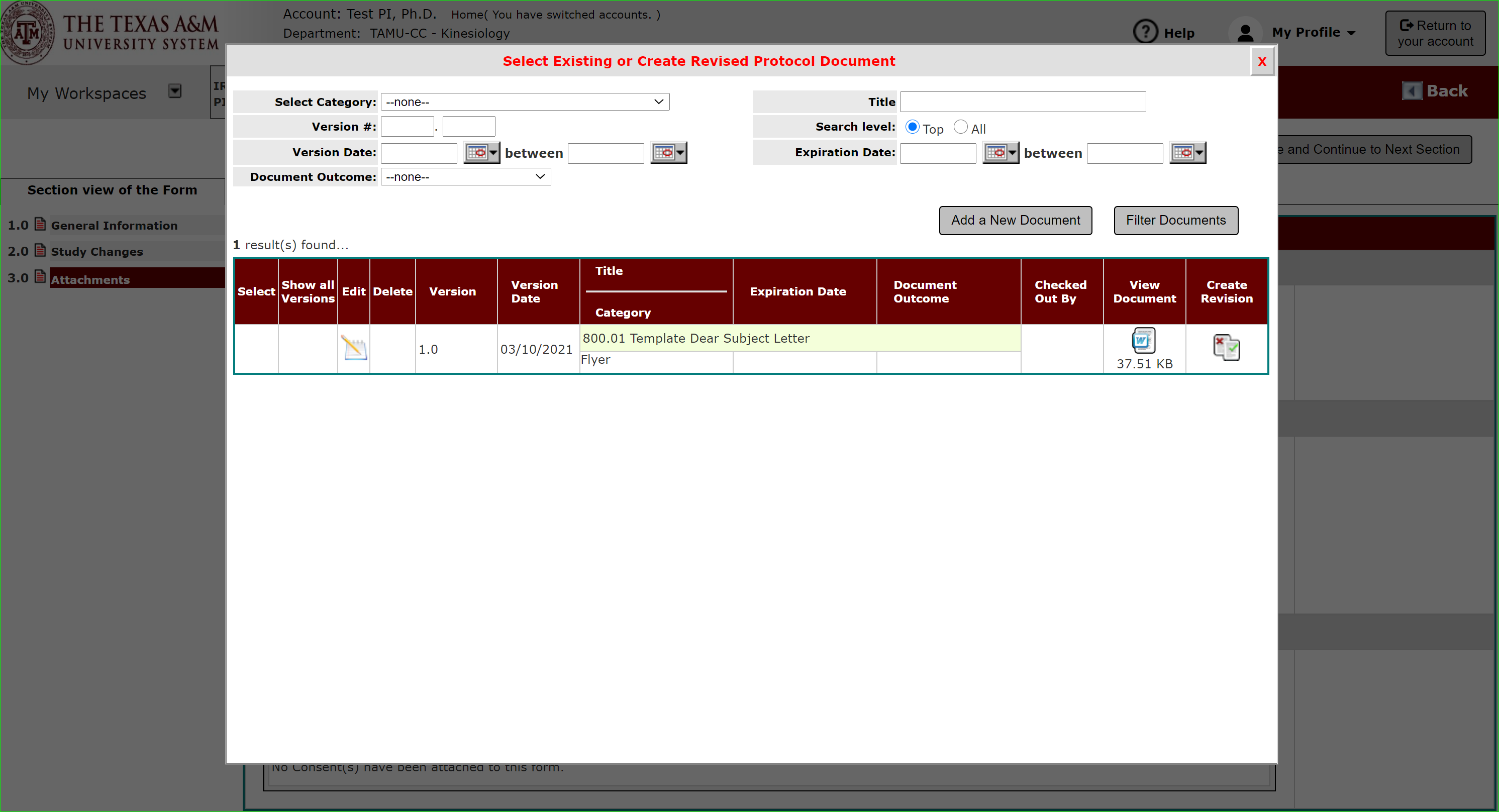 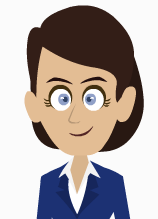 Making Changes: Revising Existing Supporting Documents

Check out the document to edit.
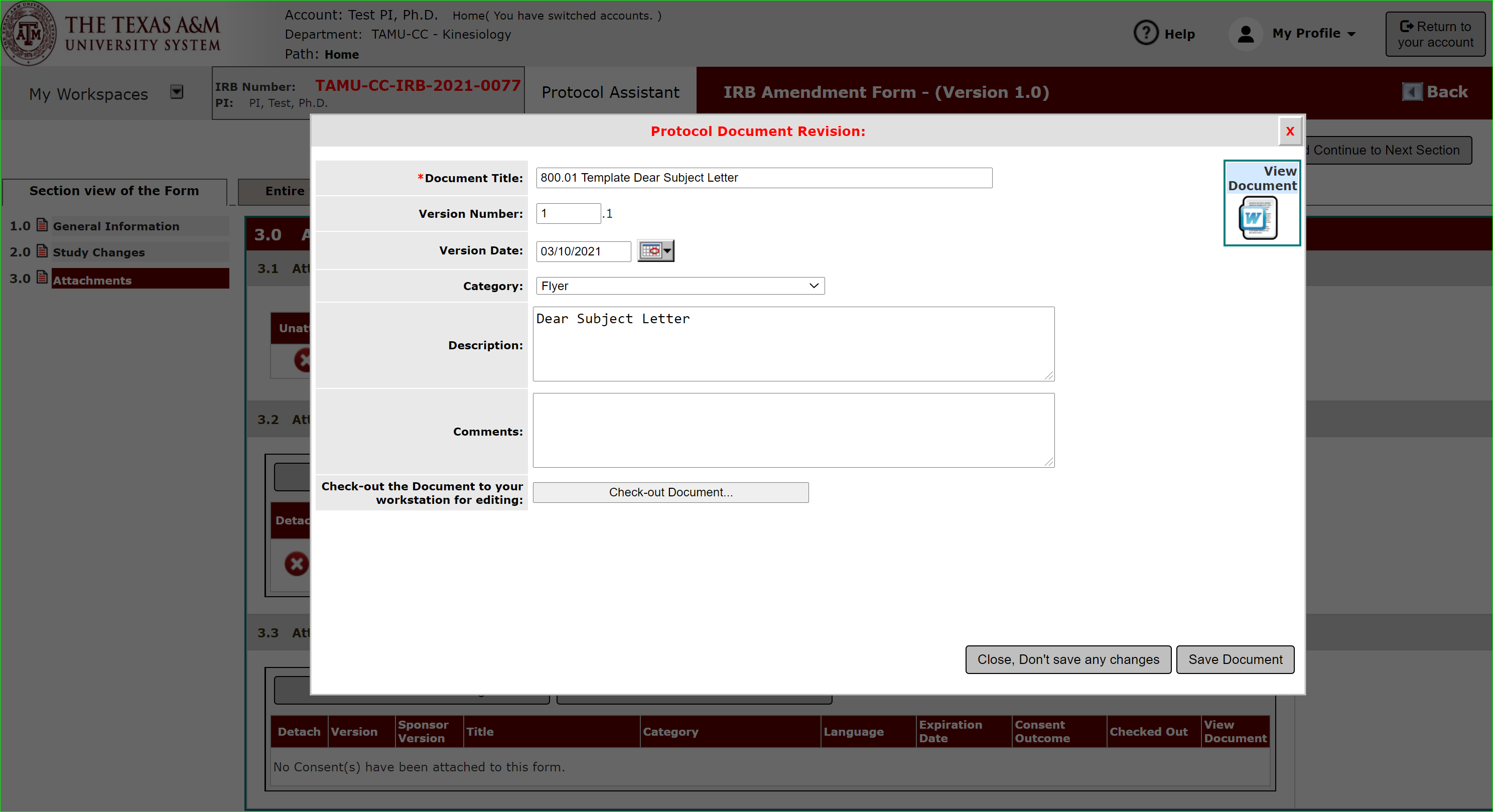 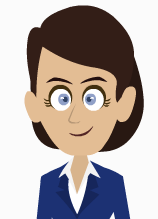 Making Changes: Revising Existing Supporting Documents

This will download a copy in Word for you to open and complete your  edits within the document.
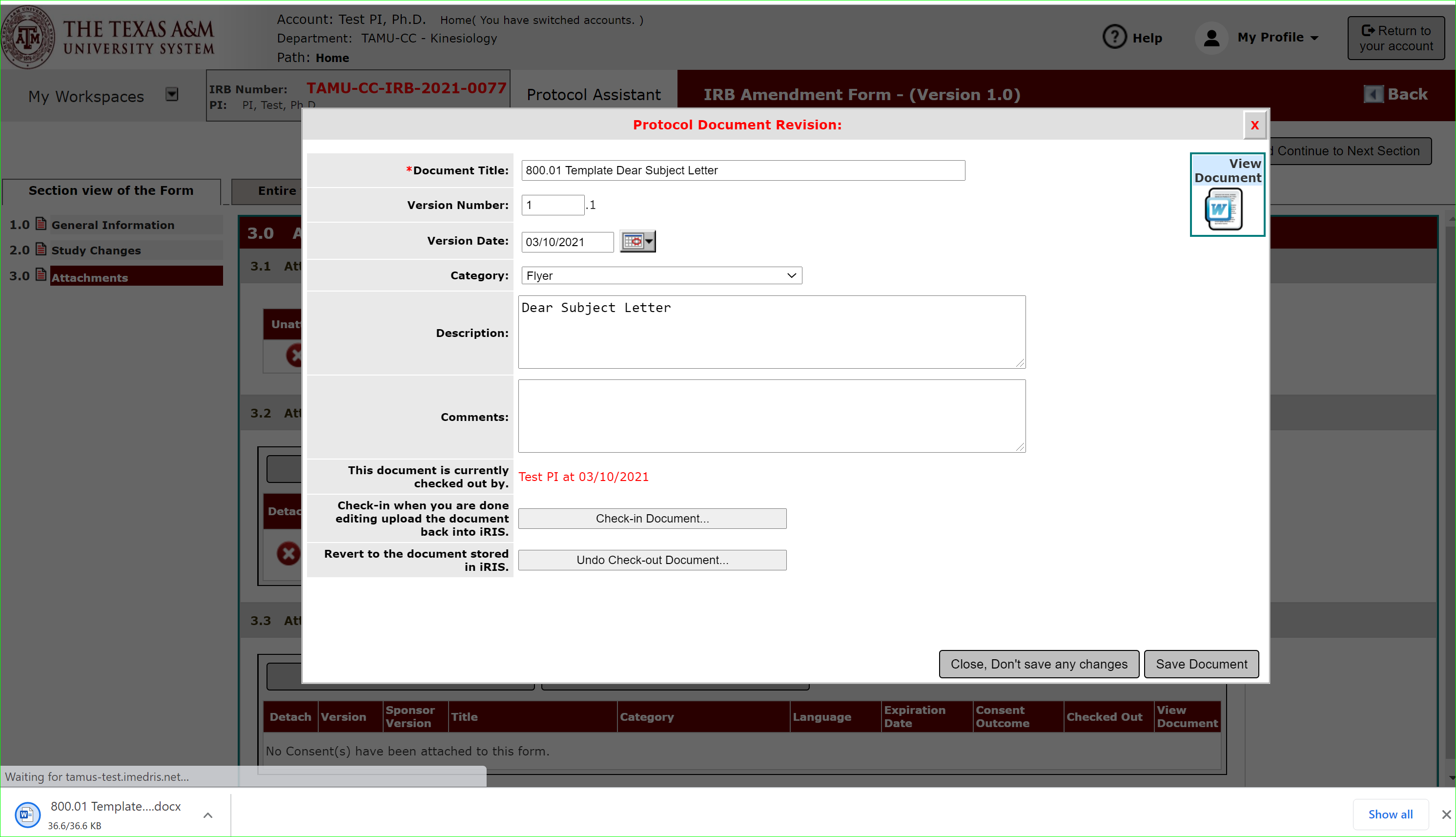 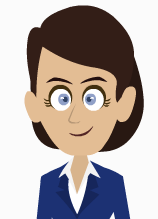 Making Changes: Revising Existing Supporting Documents

Once done making edits, check-in the document.
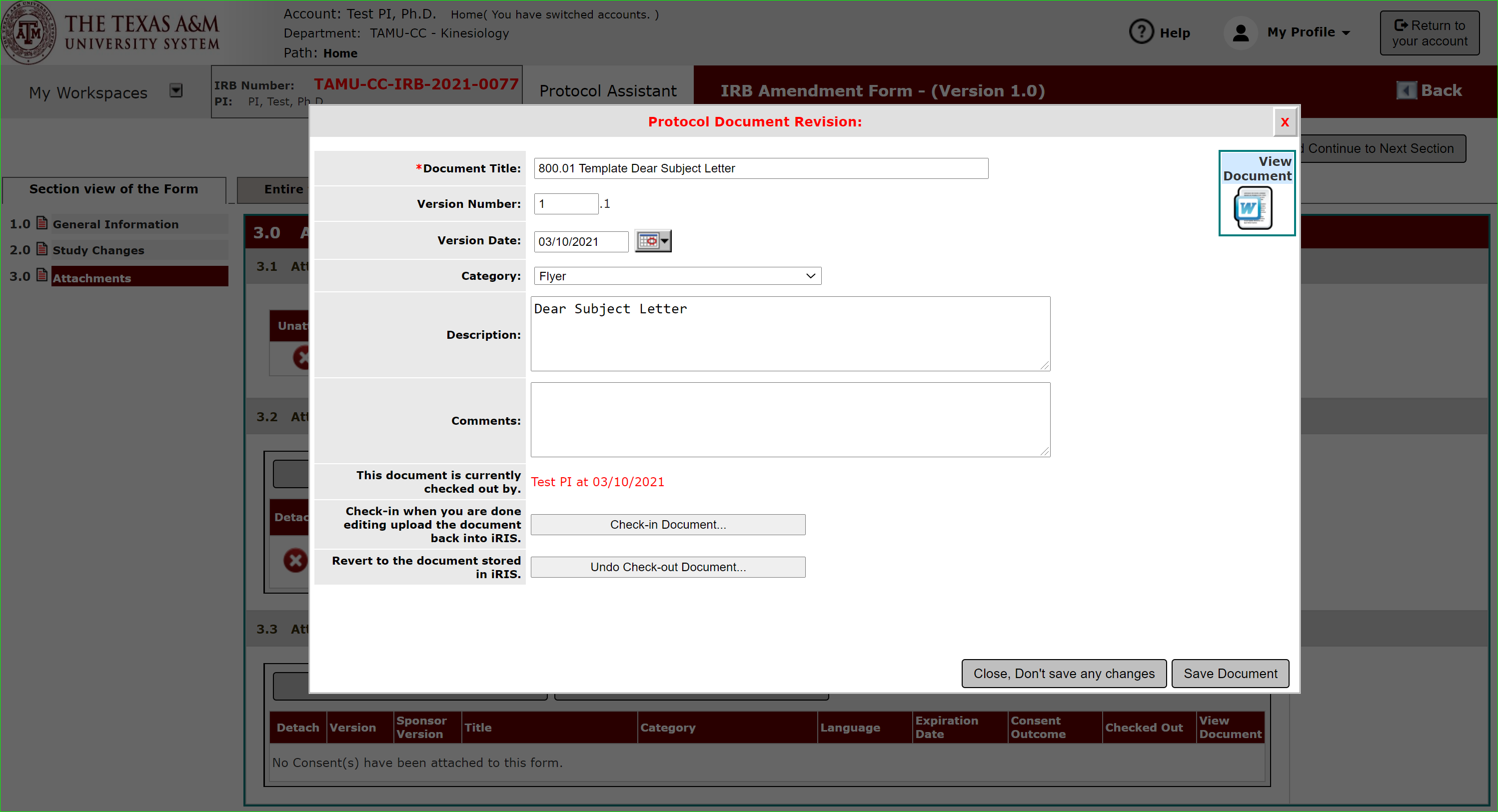 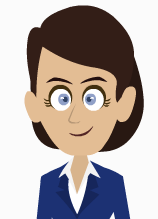 Making Changes: Revising Existing Supporting Documents

Once complete, the document version will be updated.
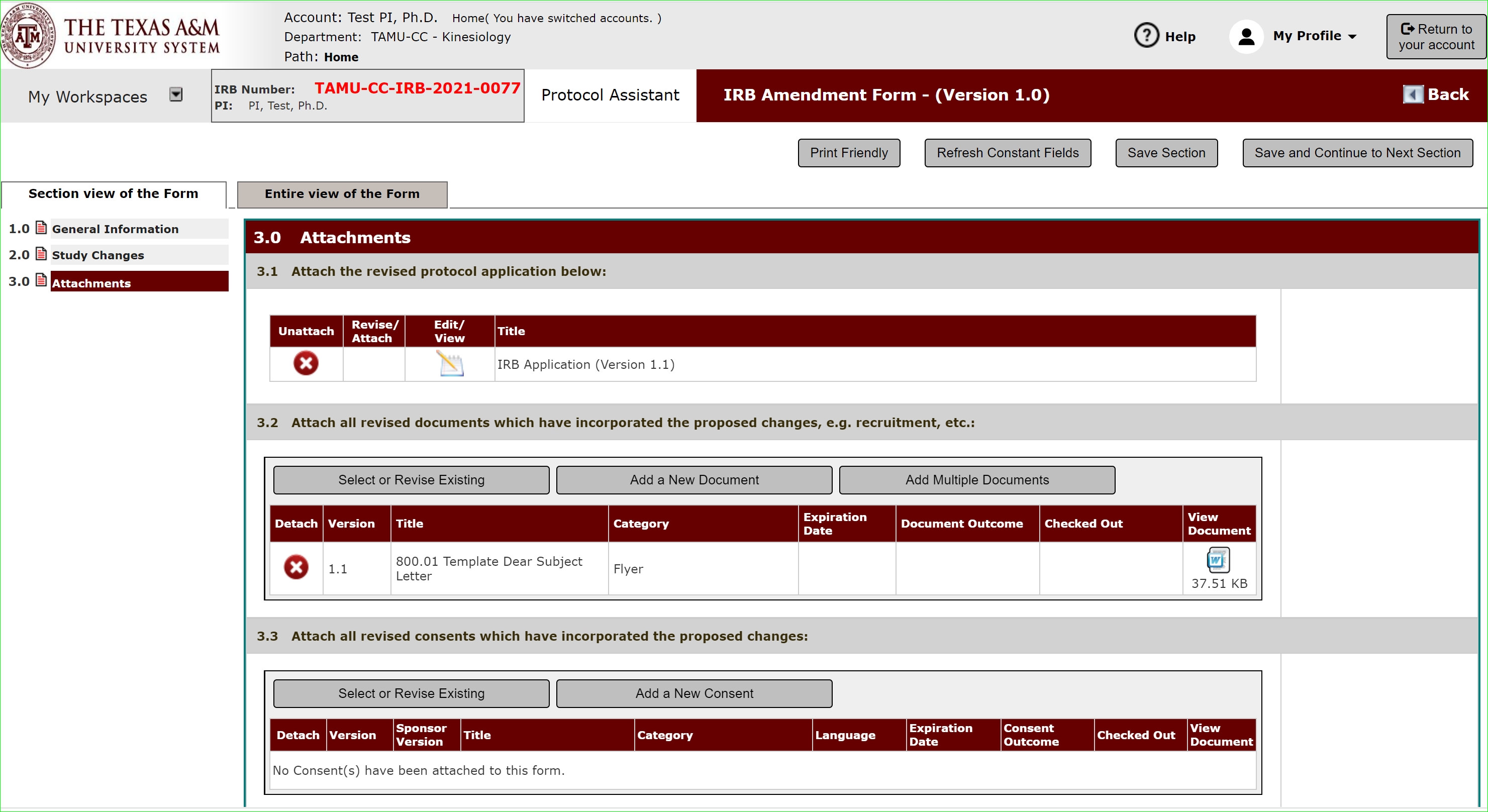 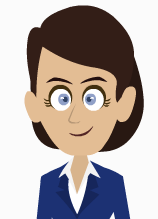 Making Changes: Consent Forms

Repeat the Add a New Consent or Select or Revise Existing in 3.3 for any revised consent forms.
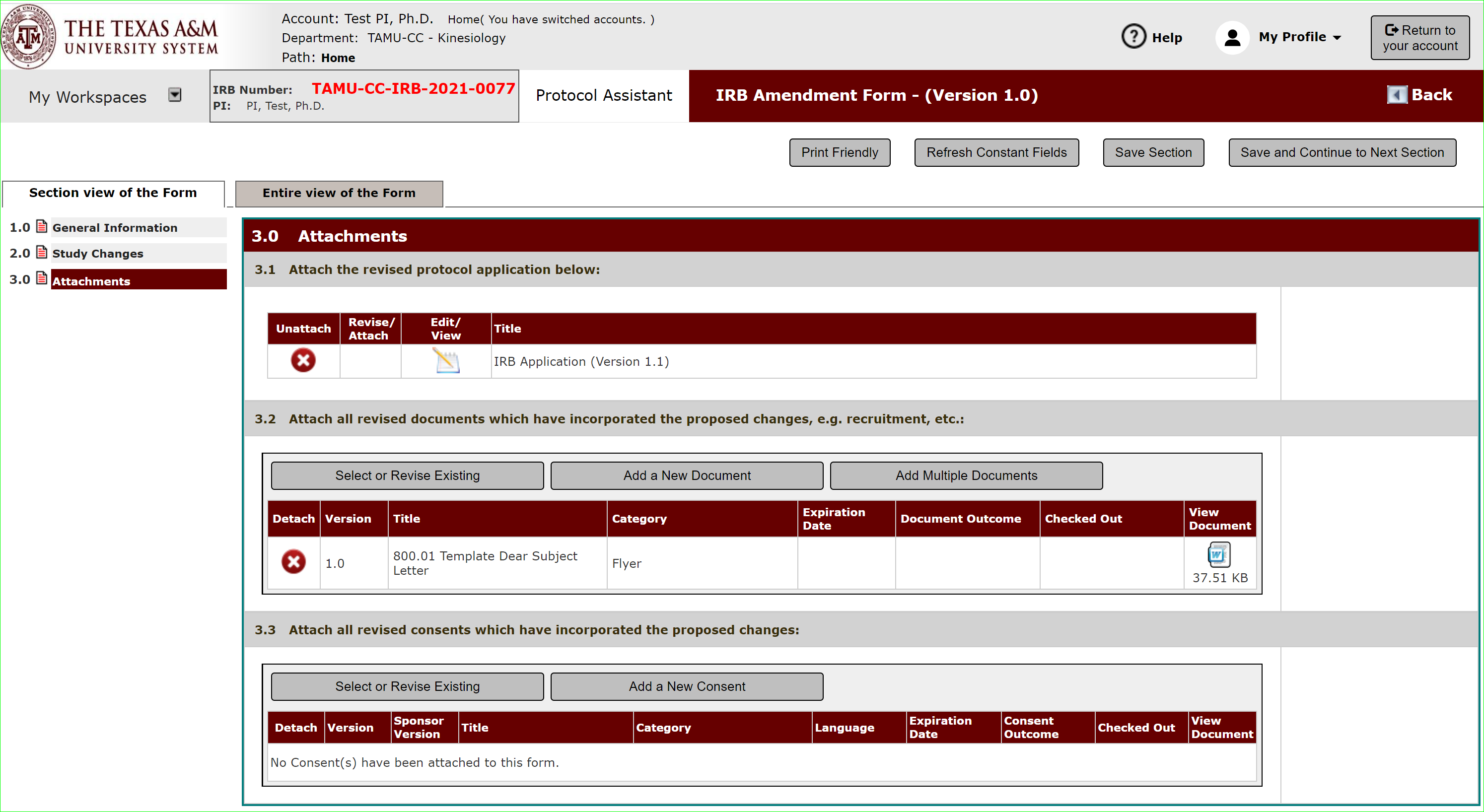 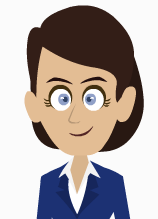 Finalize Amendment

Once all revised documents are uploaded, hit “save and continue to next section”.
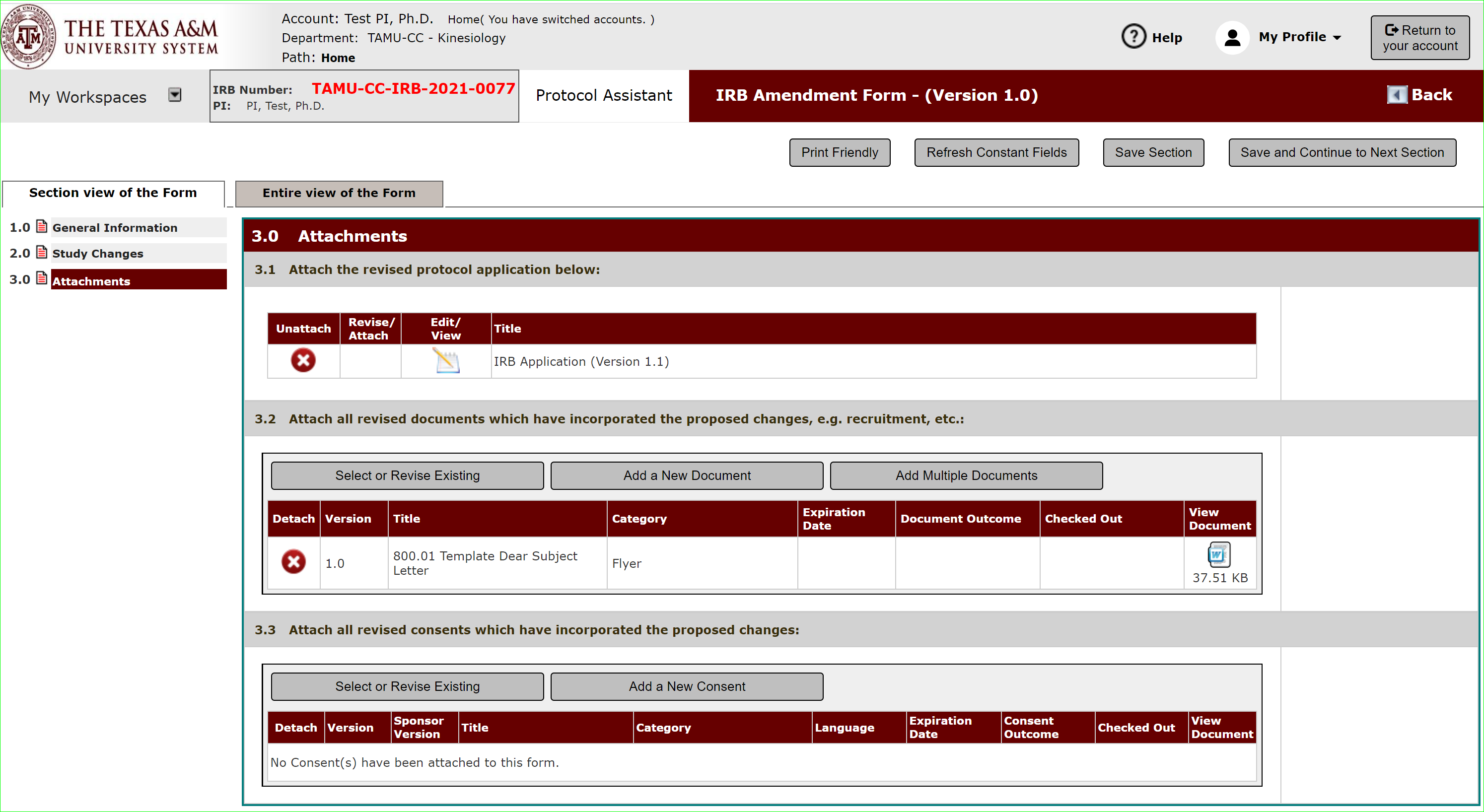 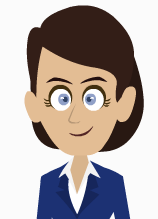 Finalize Amendment

Then signoff and submit.
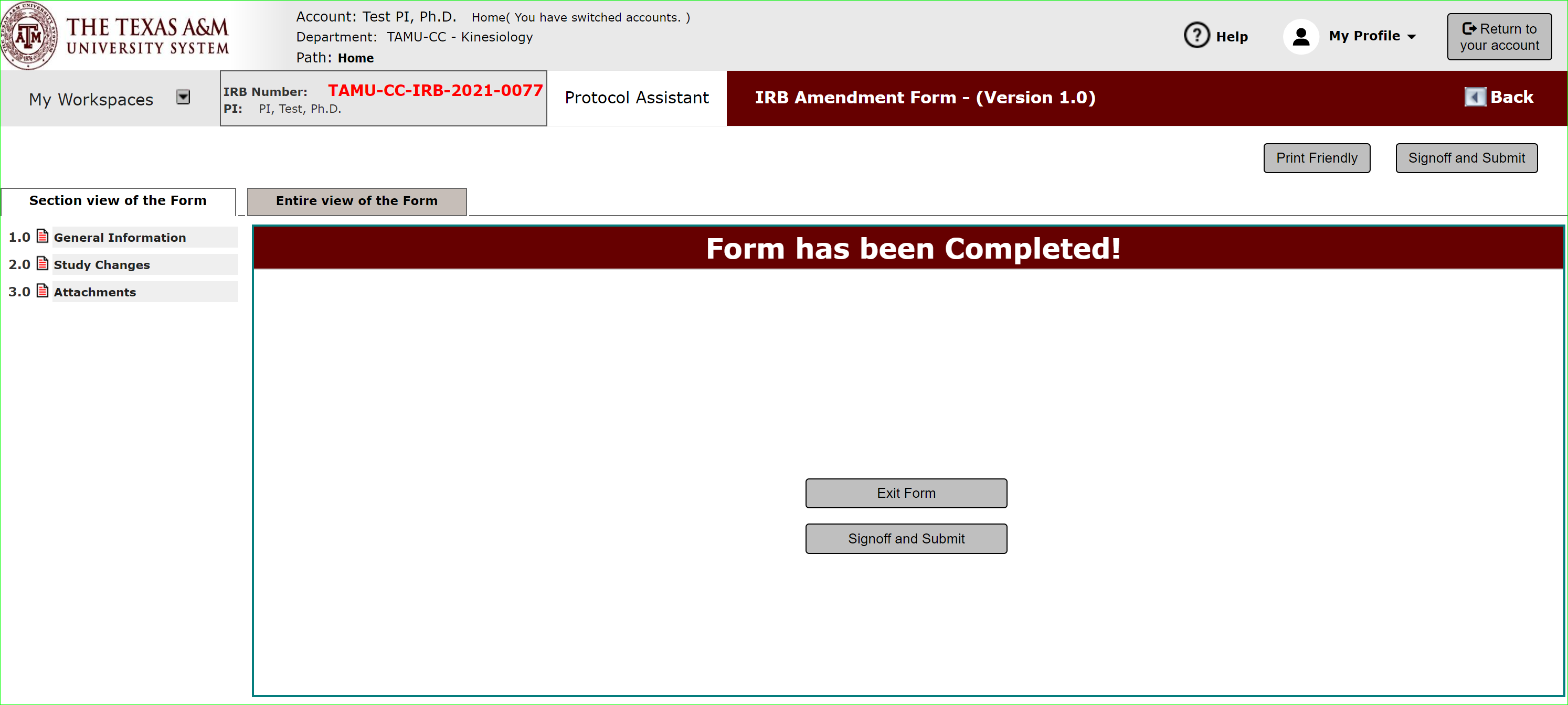 Note: Only the PI can sign-off. If you are not the PI, you will get a Notify PI option just like for the initial submission.
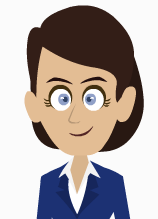 Finalize Amendment: PI Sign-off

The PI will review and sign-off on the amendment.
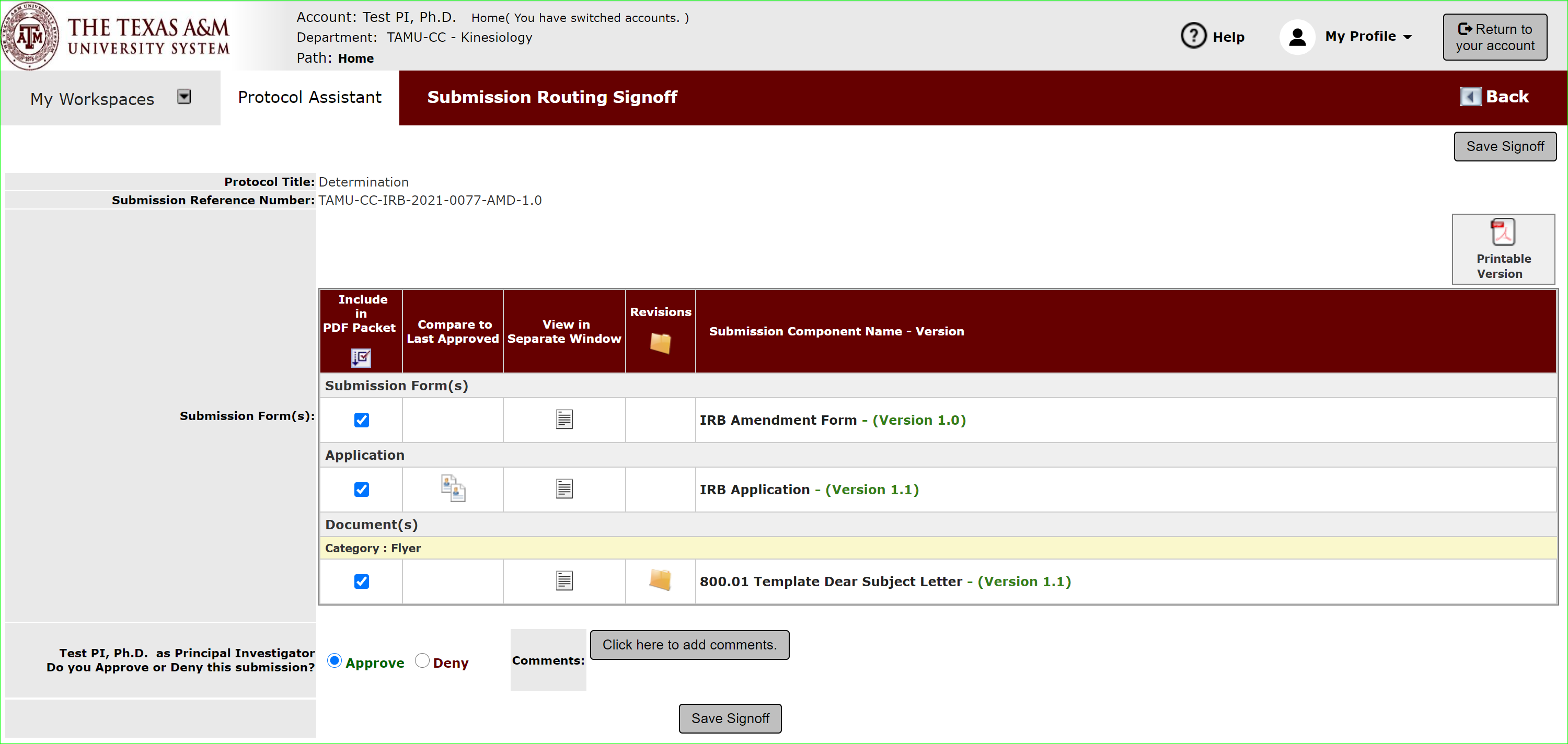 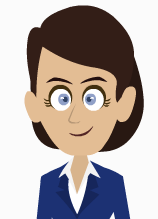 Amendment Submitted

Once submitted, you can track the review progress from your dashboard.
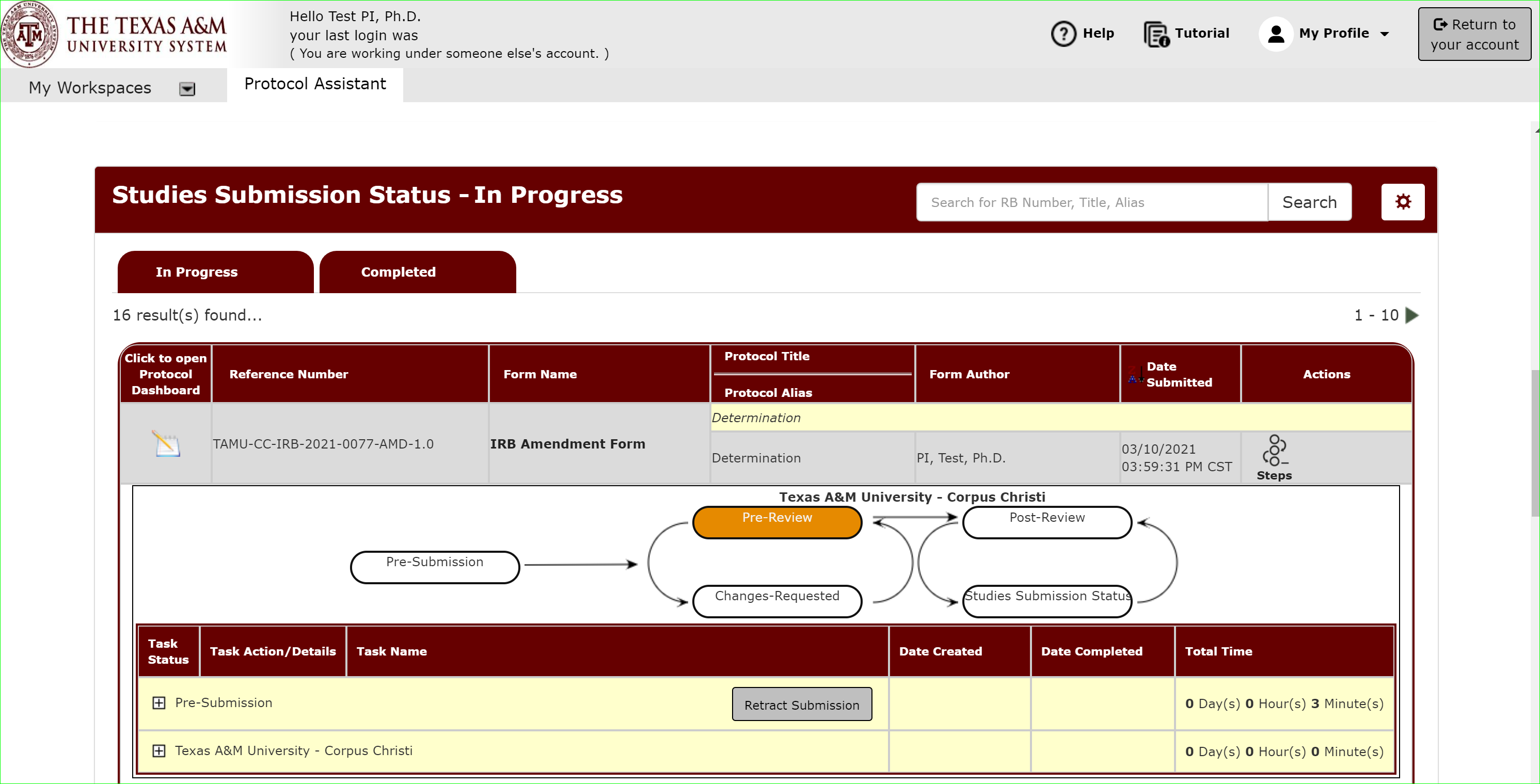